Time Capsule
Joey Tadros
Things that happened in the semester
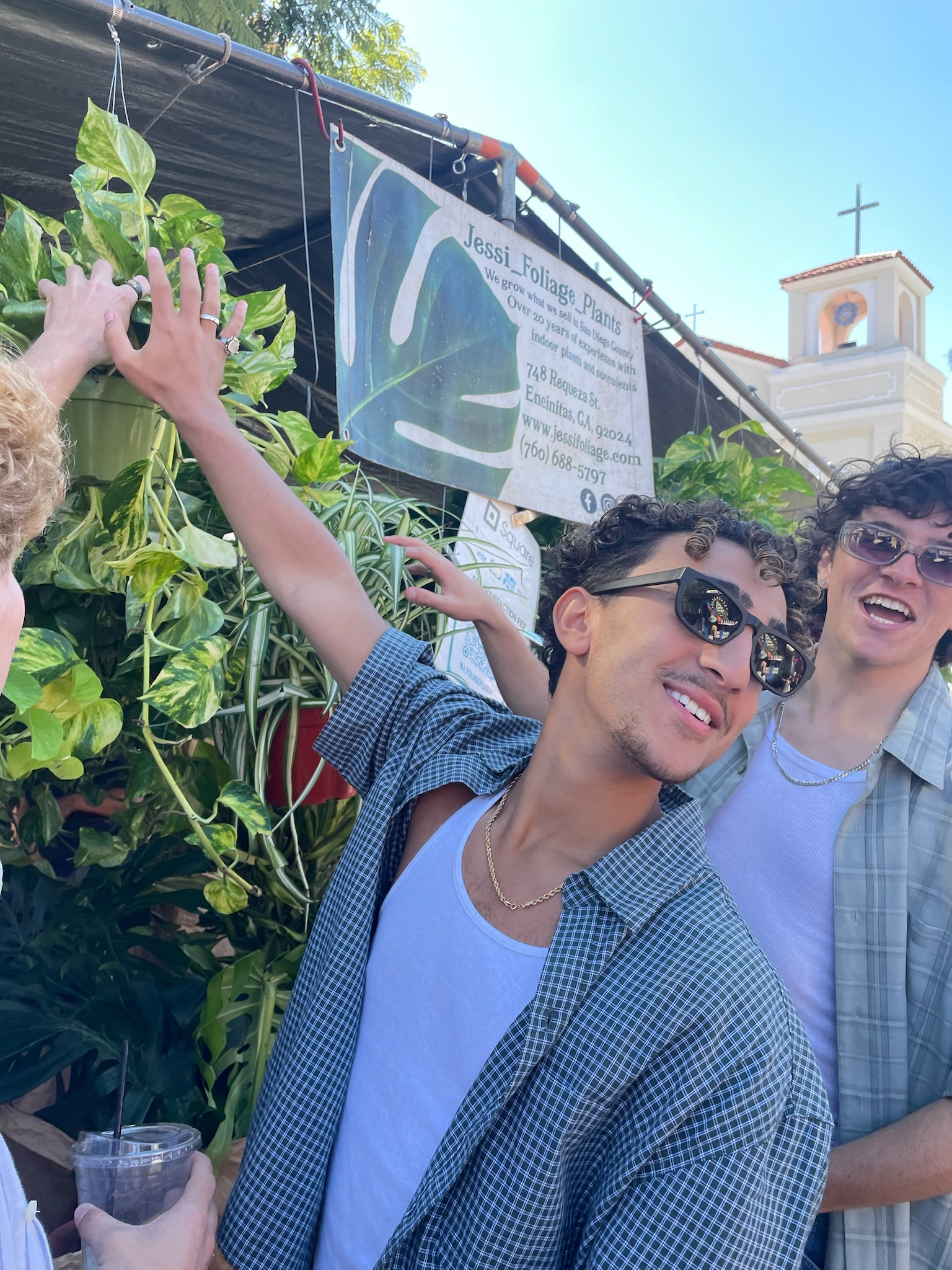 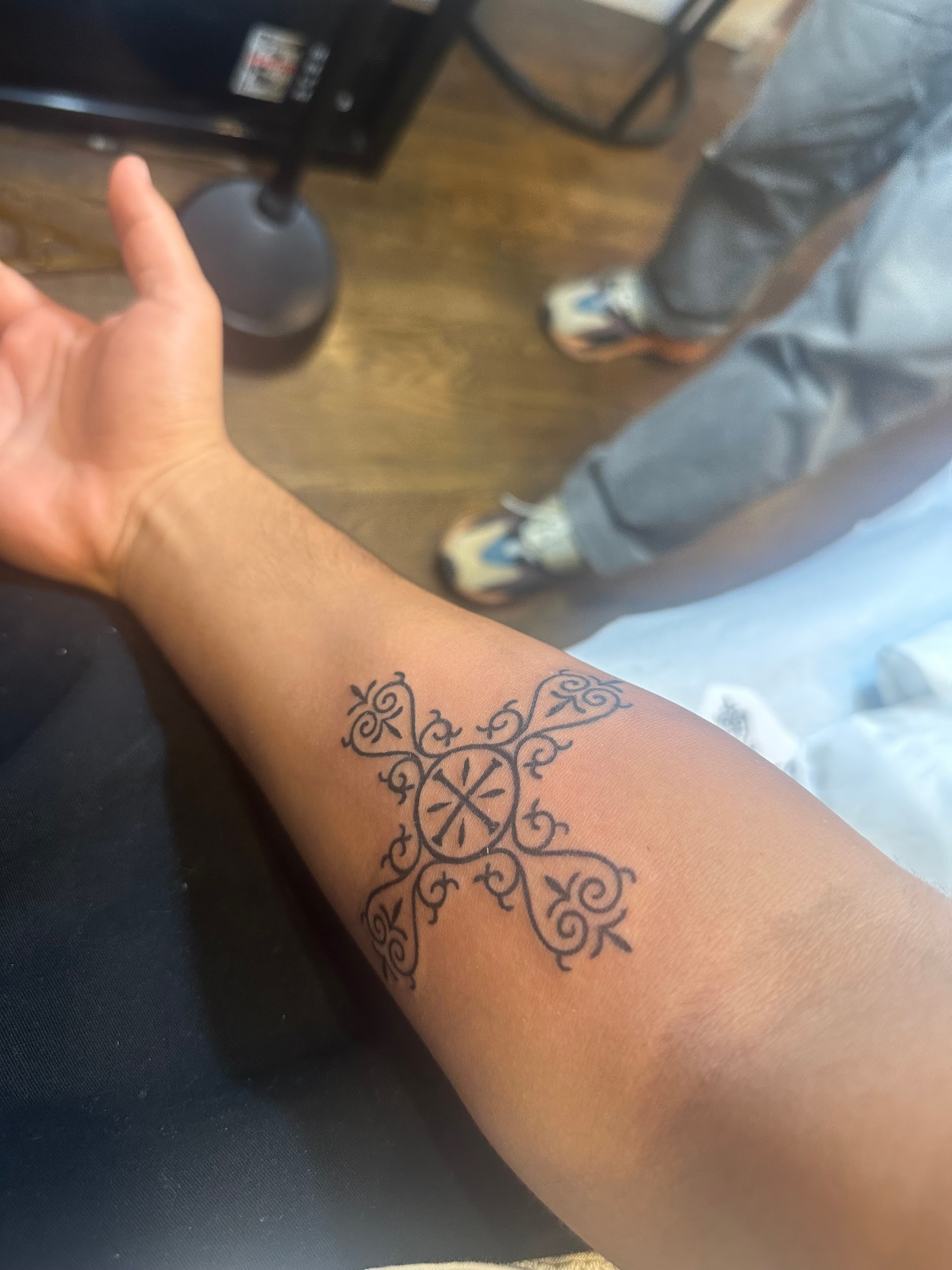 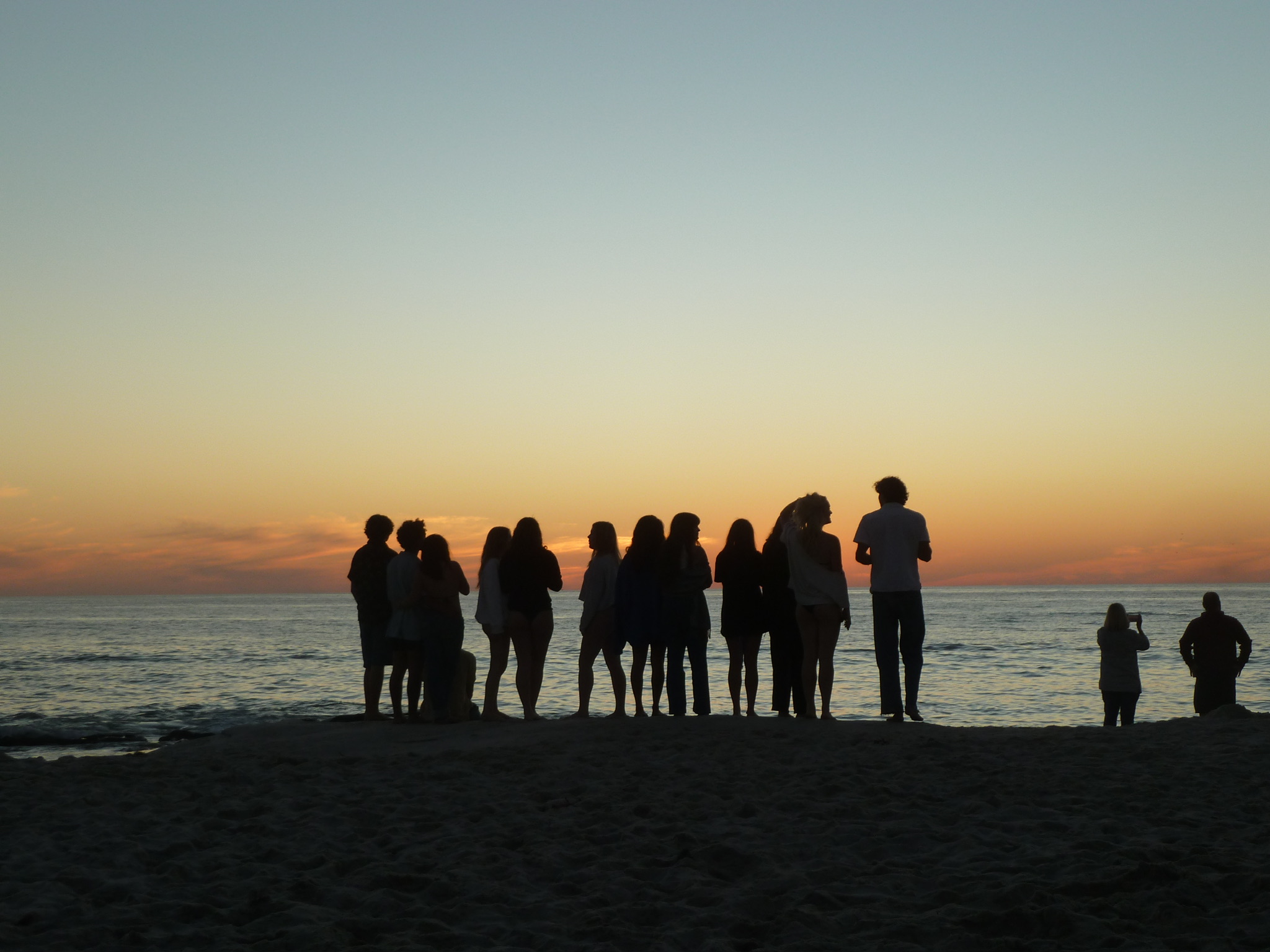 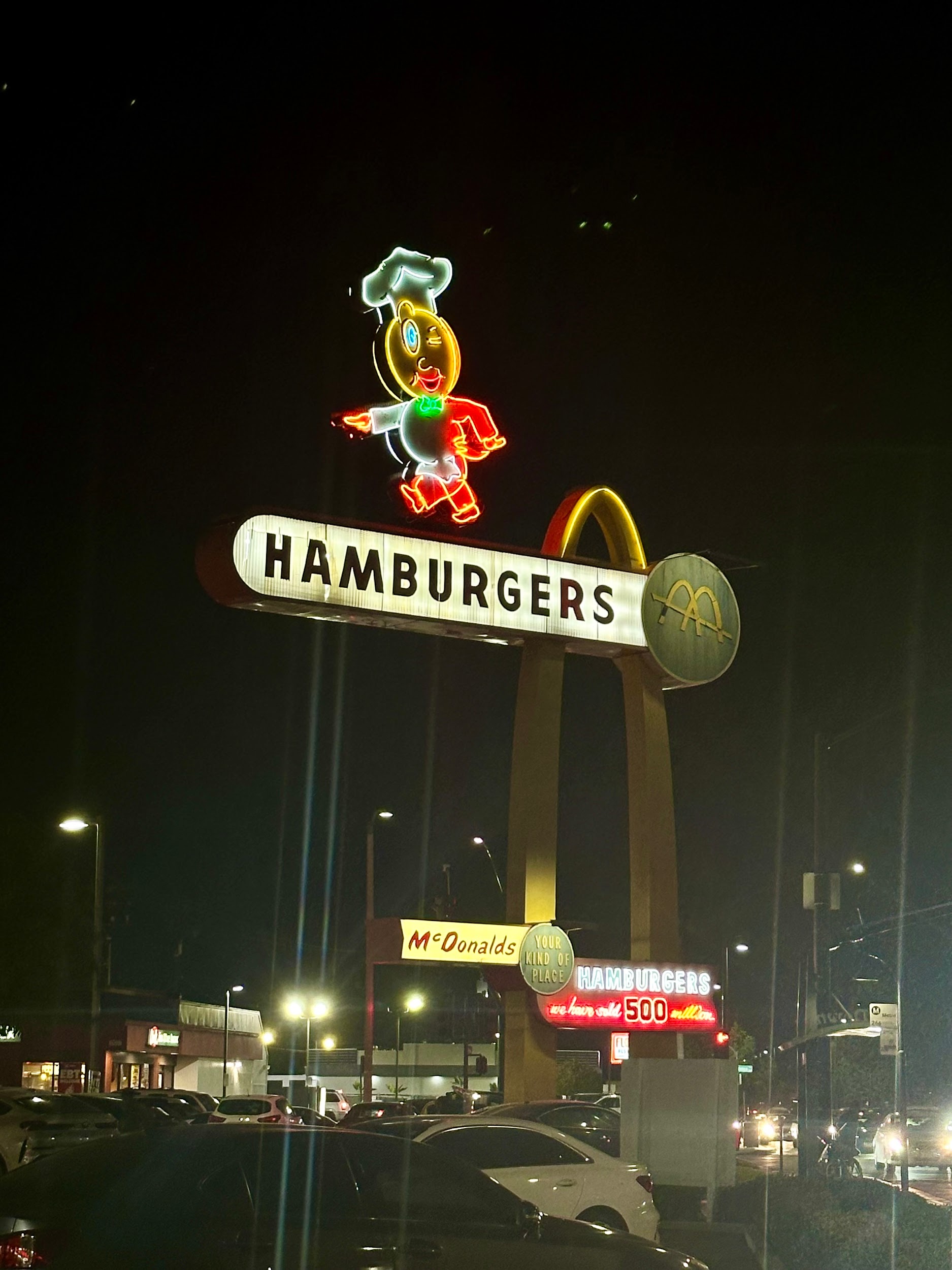 Things that happened that I did not wanted or expected
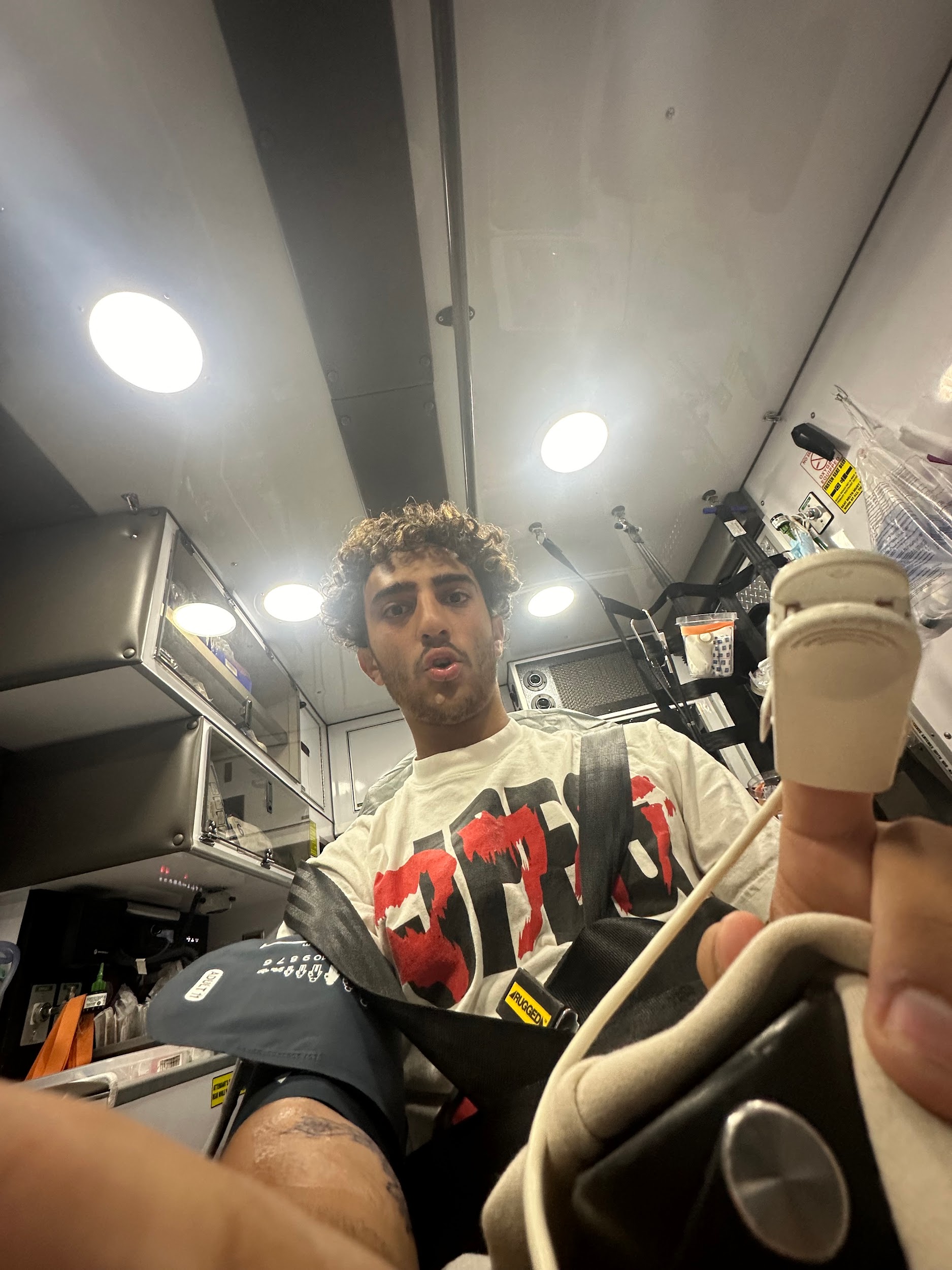 What touched my life
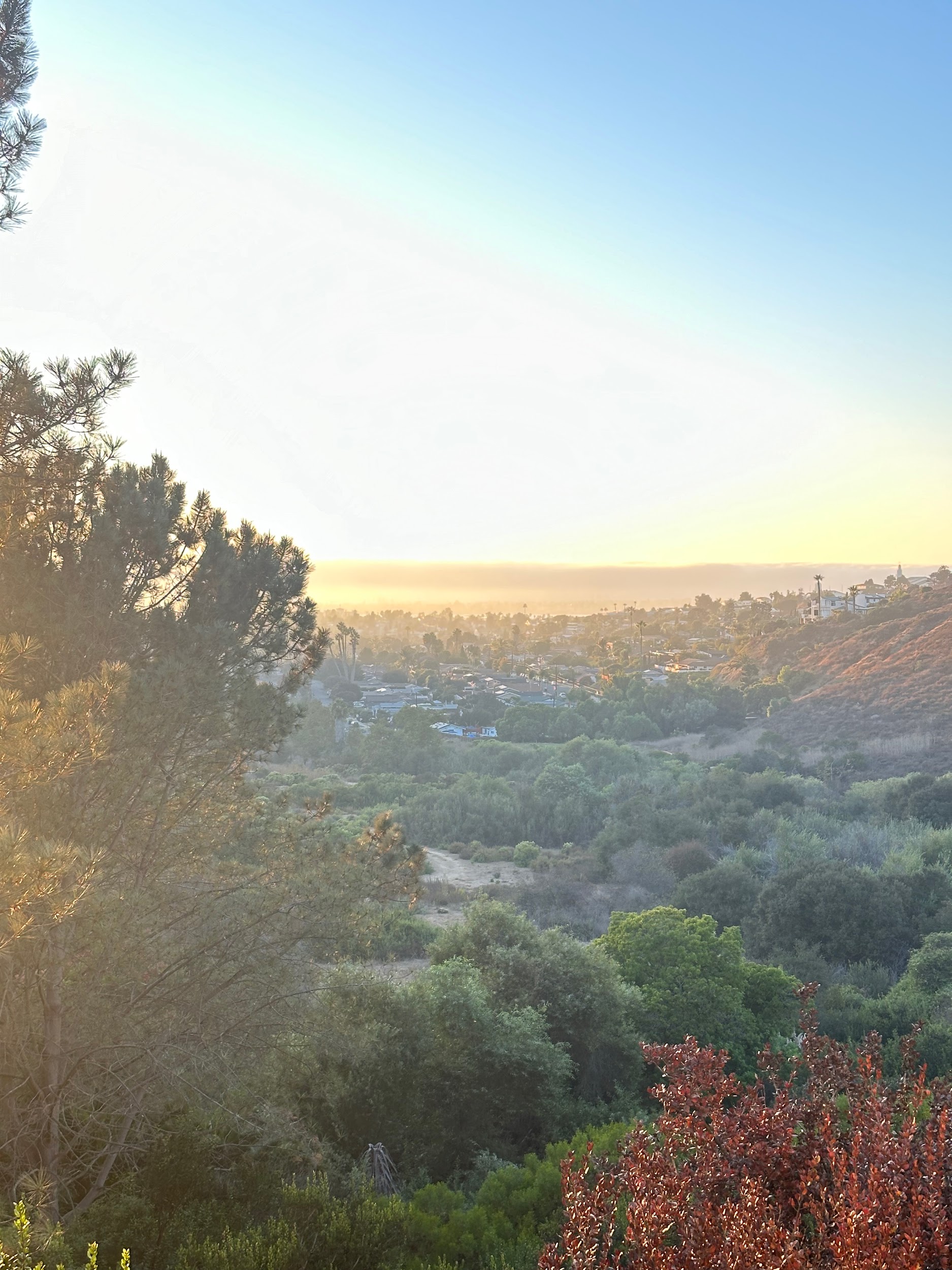 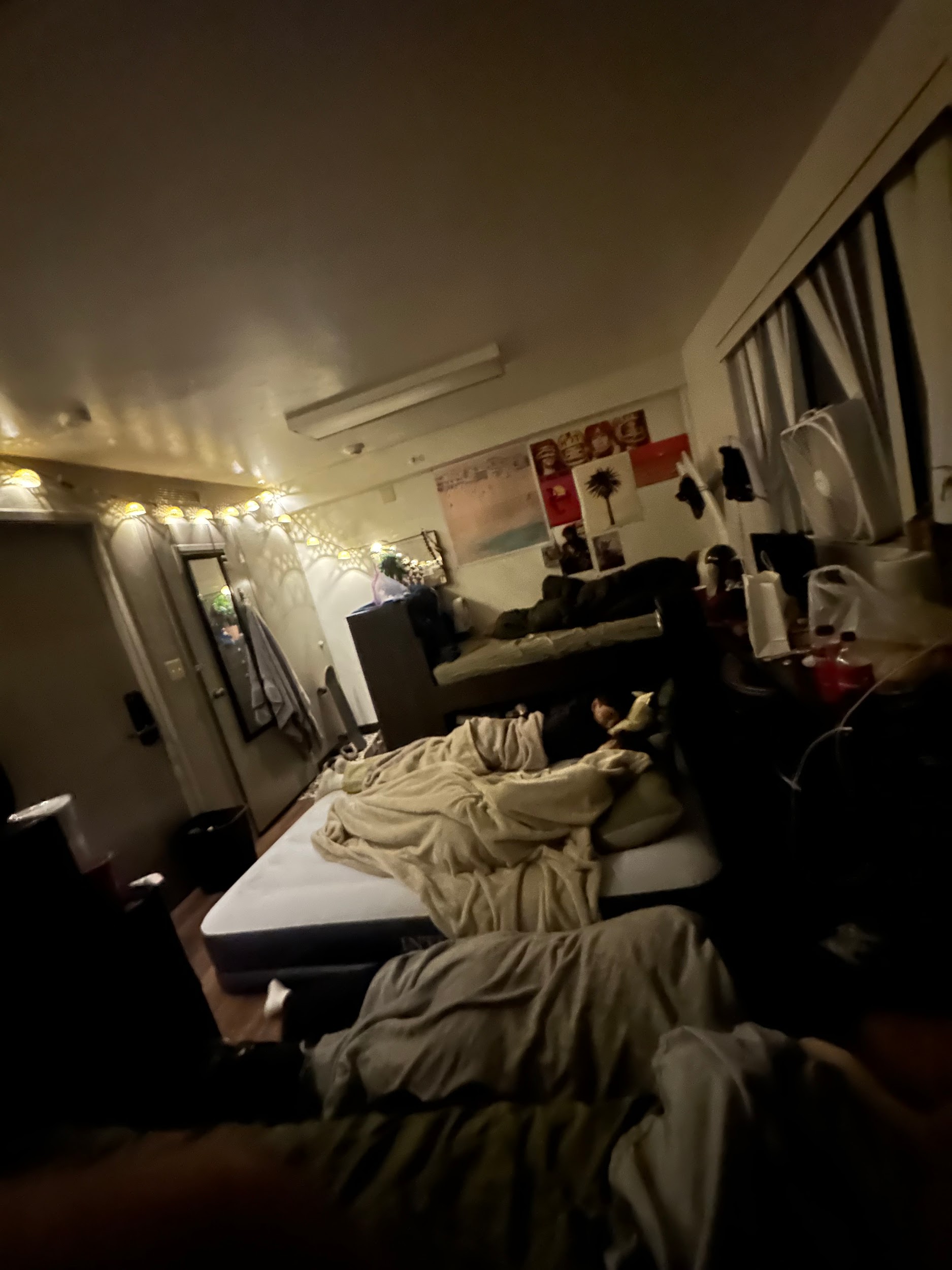 Sad or Negative Things I would Avoid
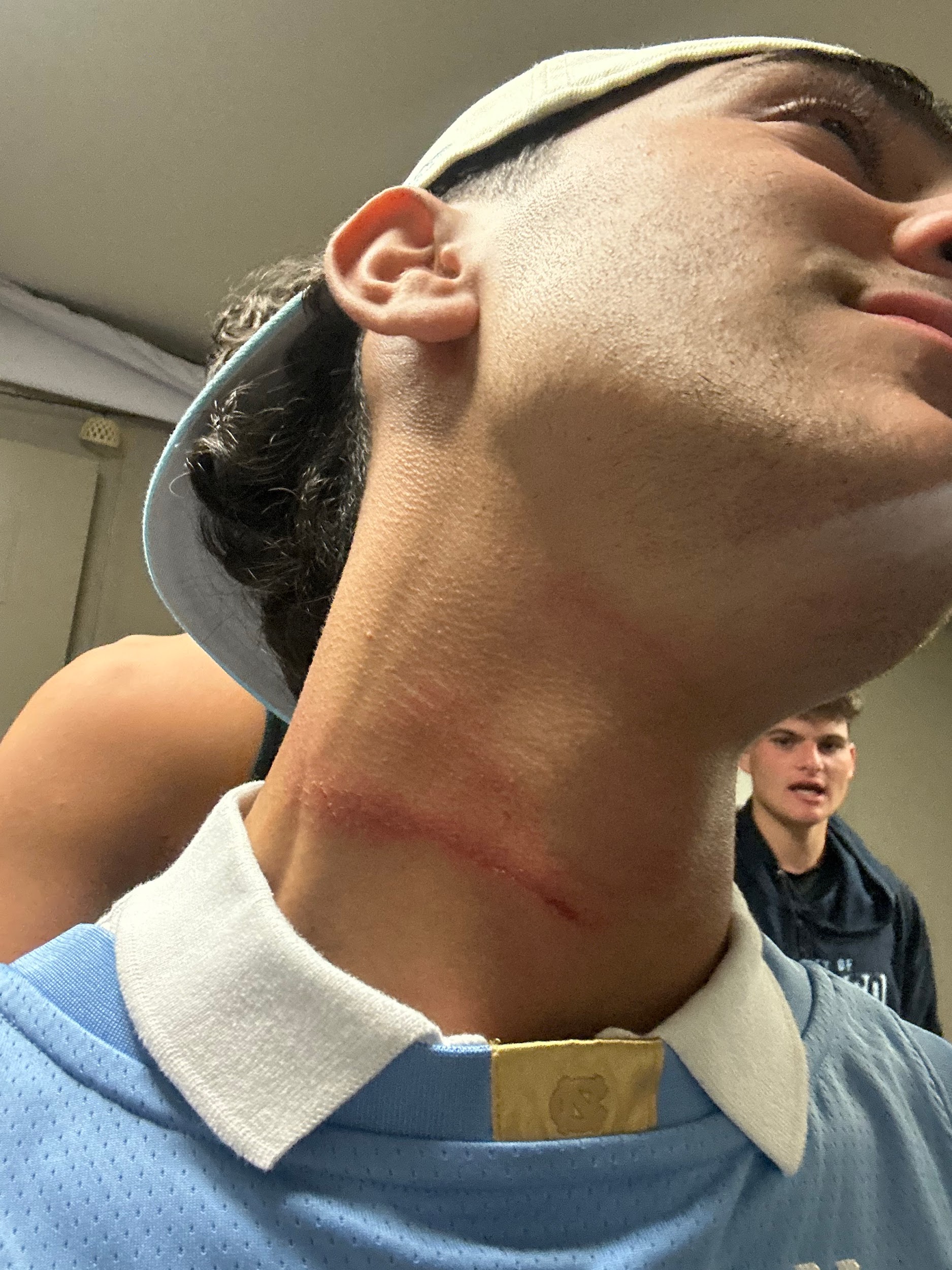 Items in the news
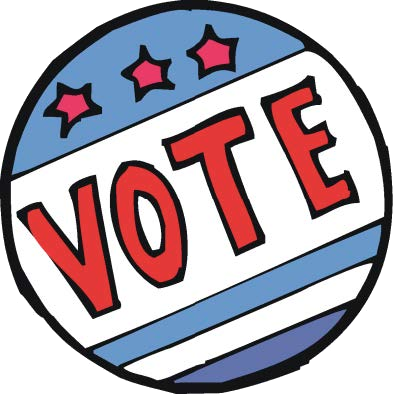 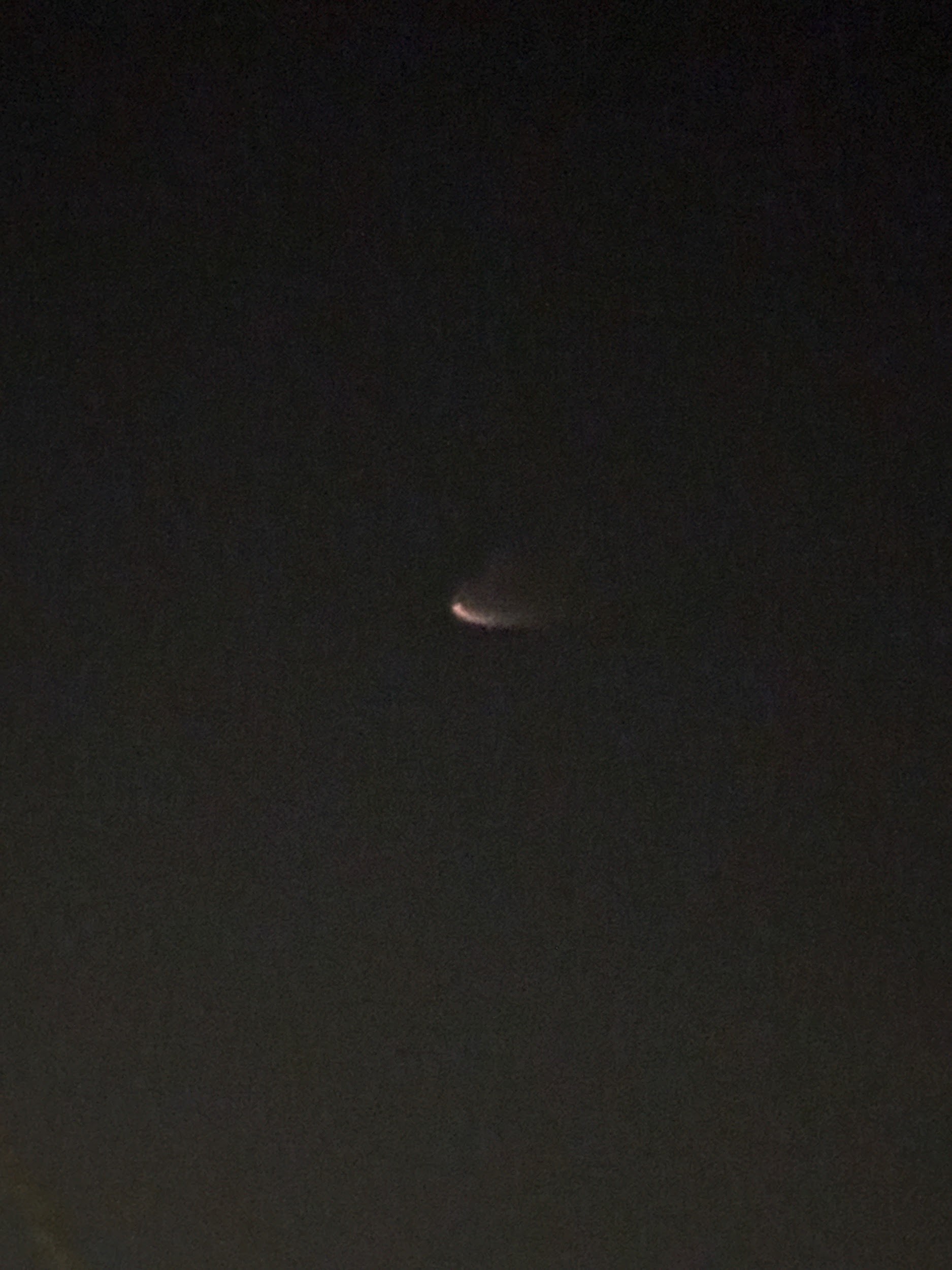 Changes to Process
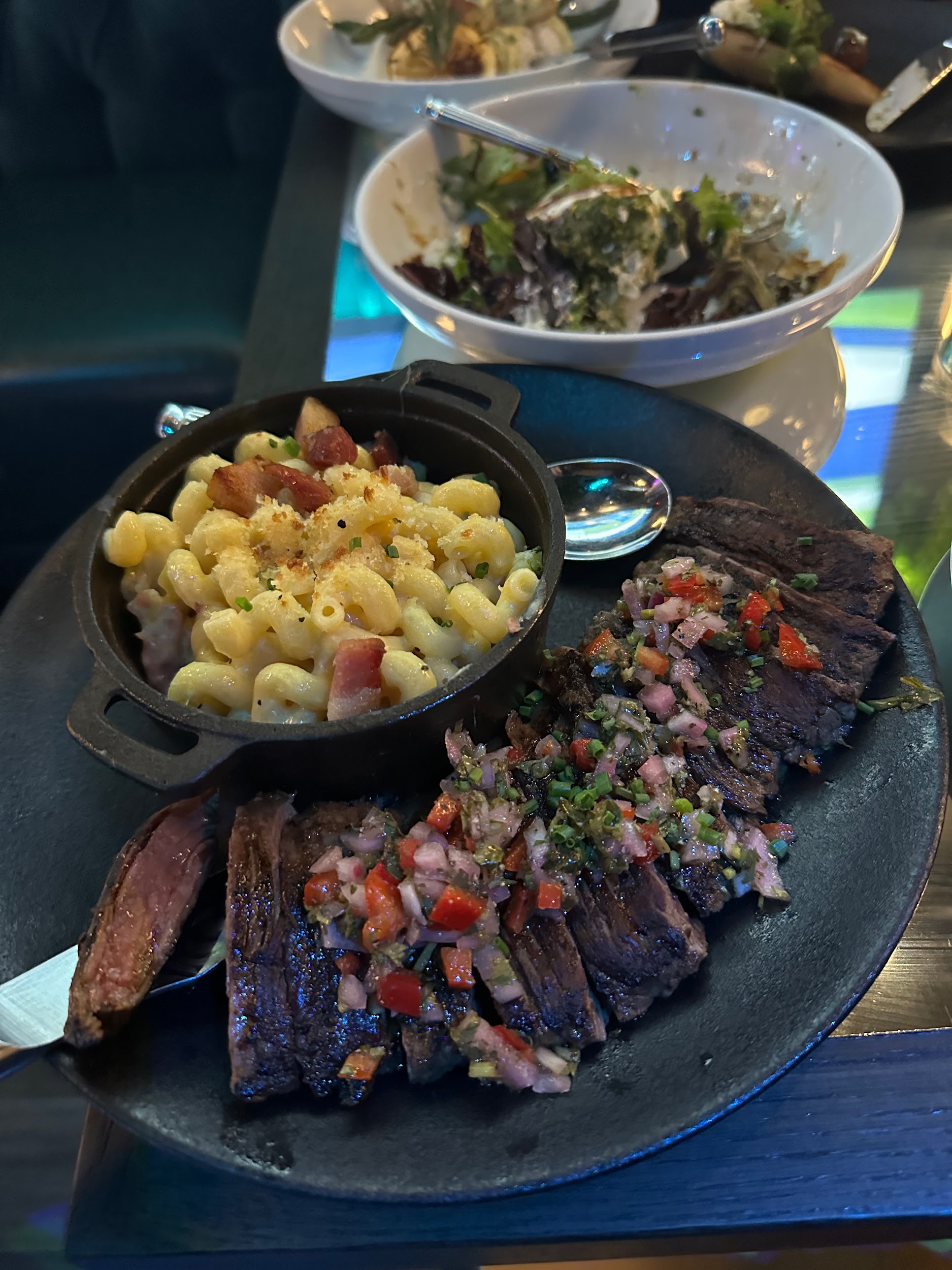 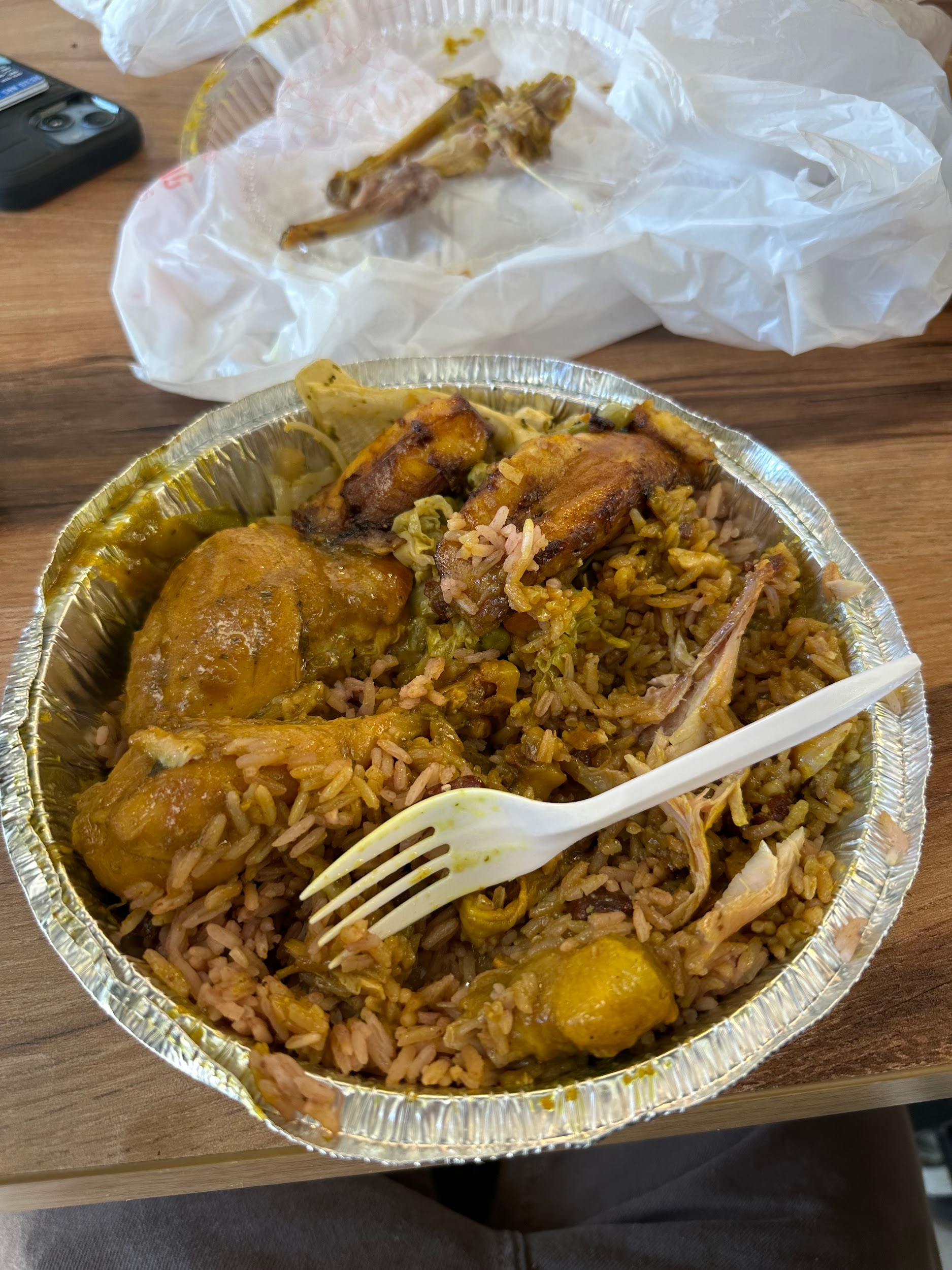 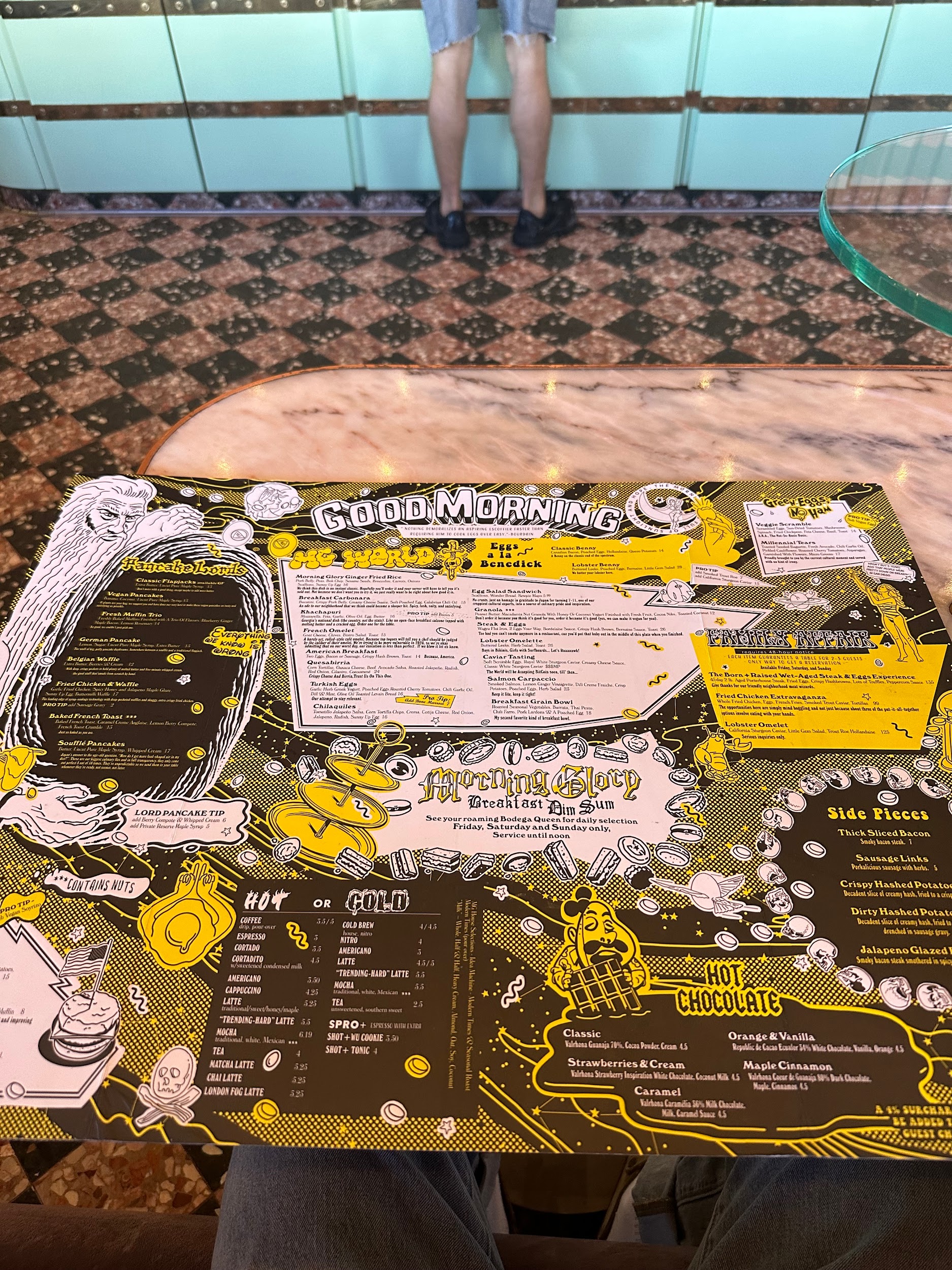 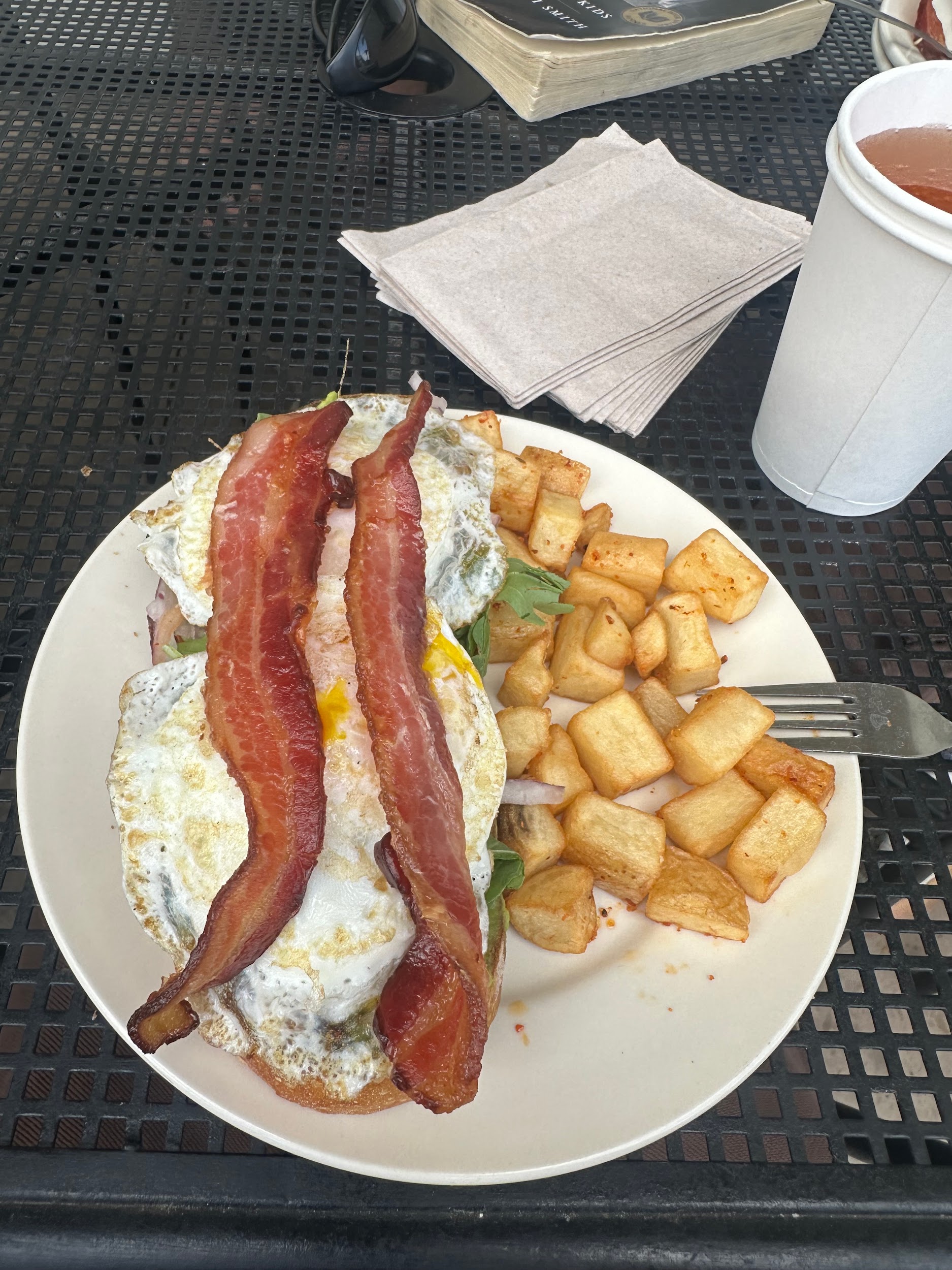 People's creativity to assist
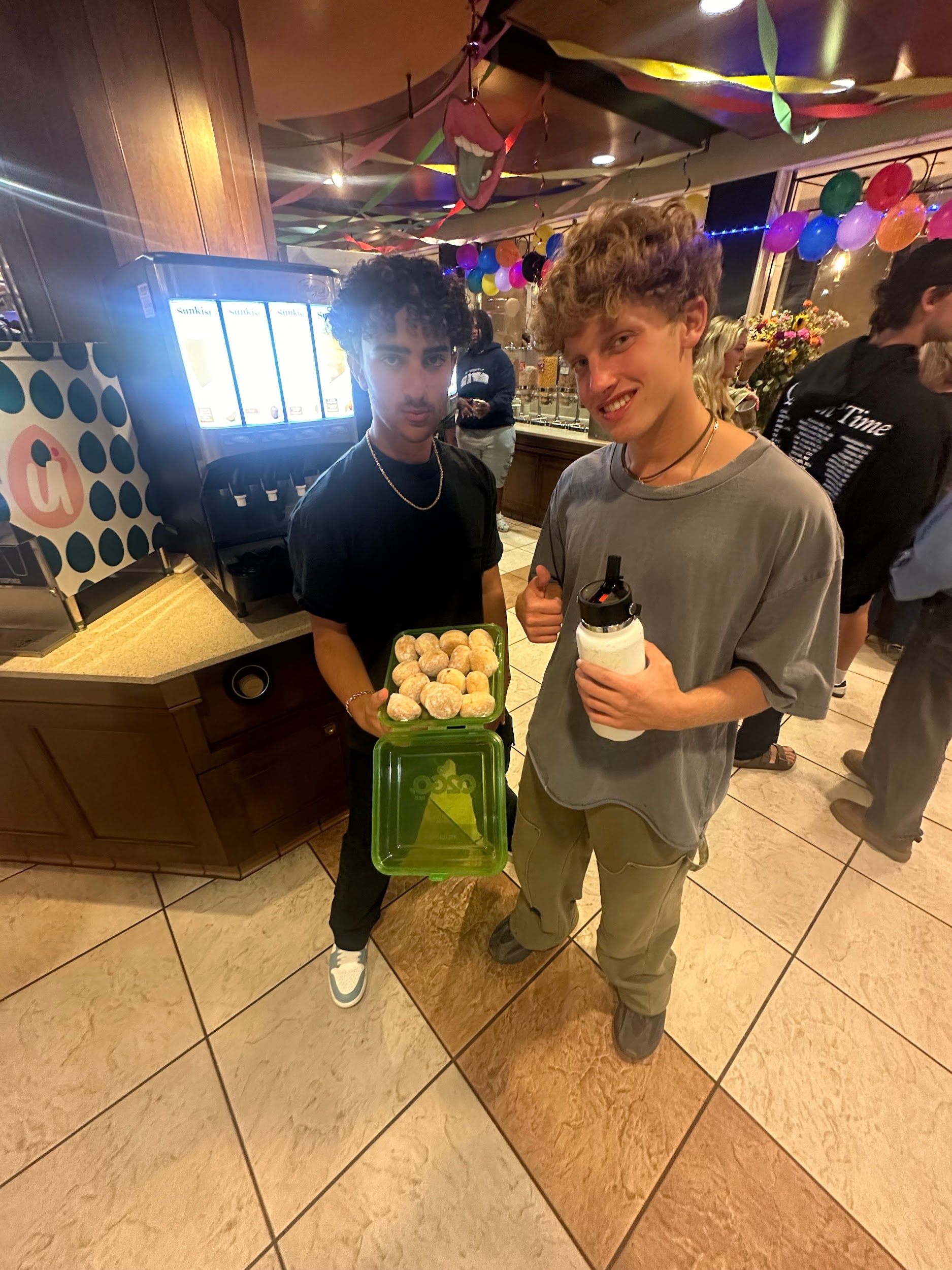 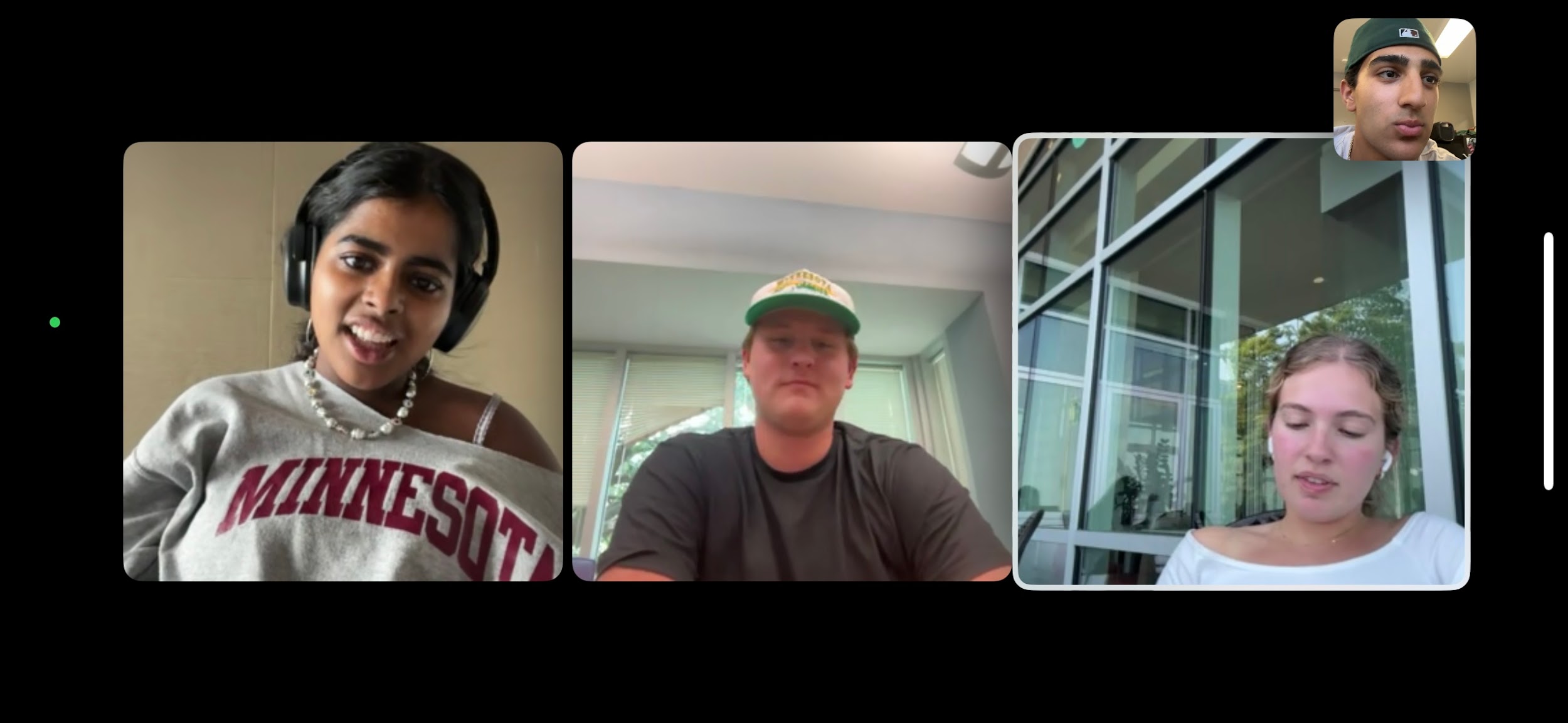 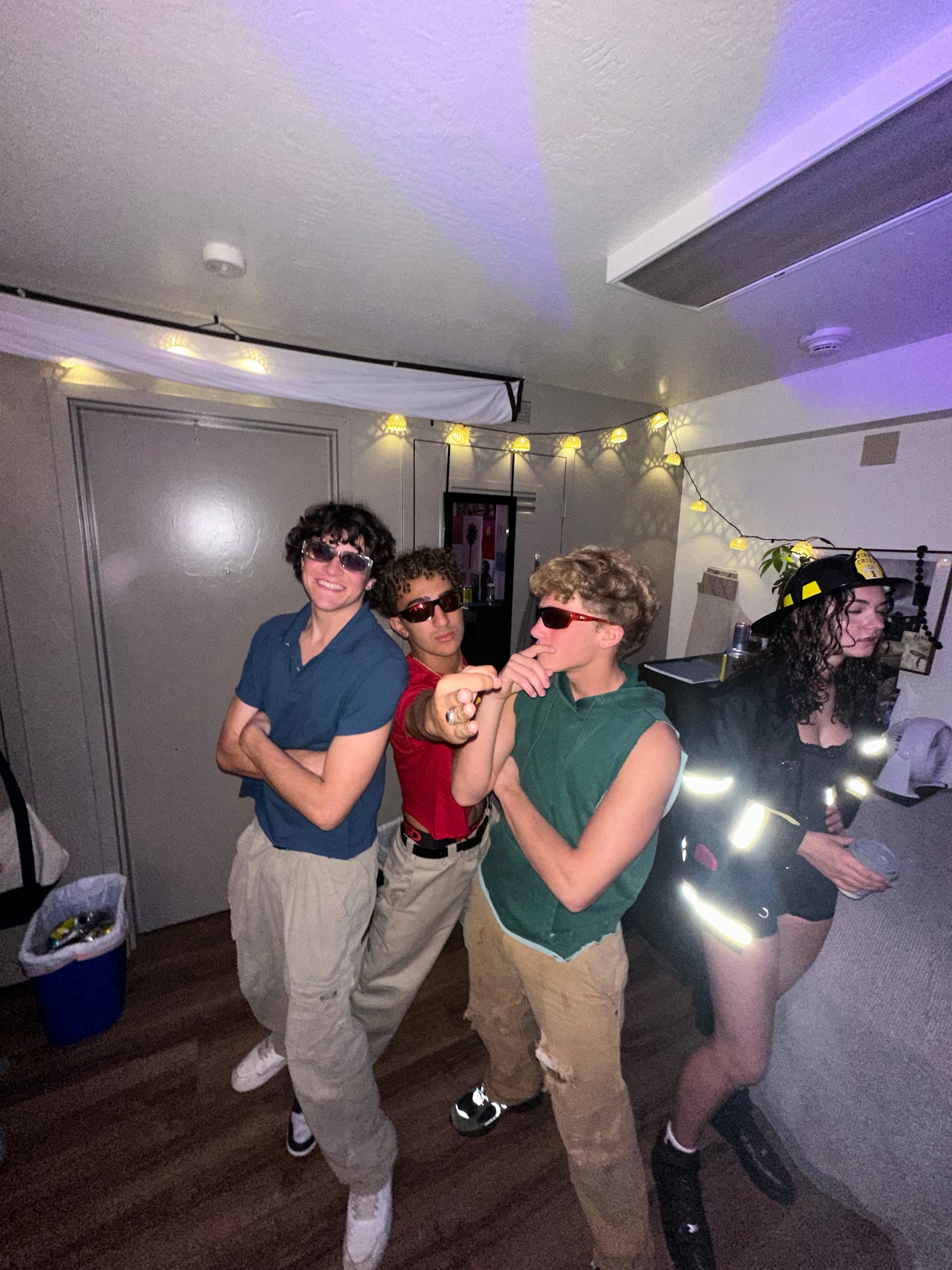 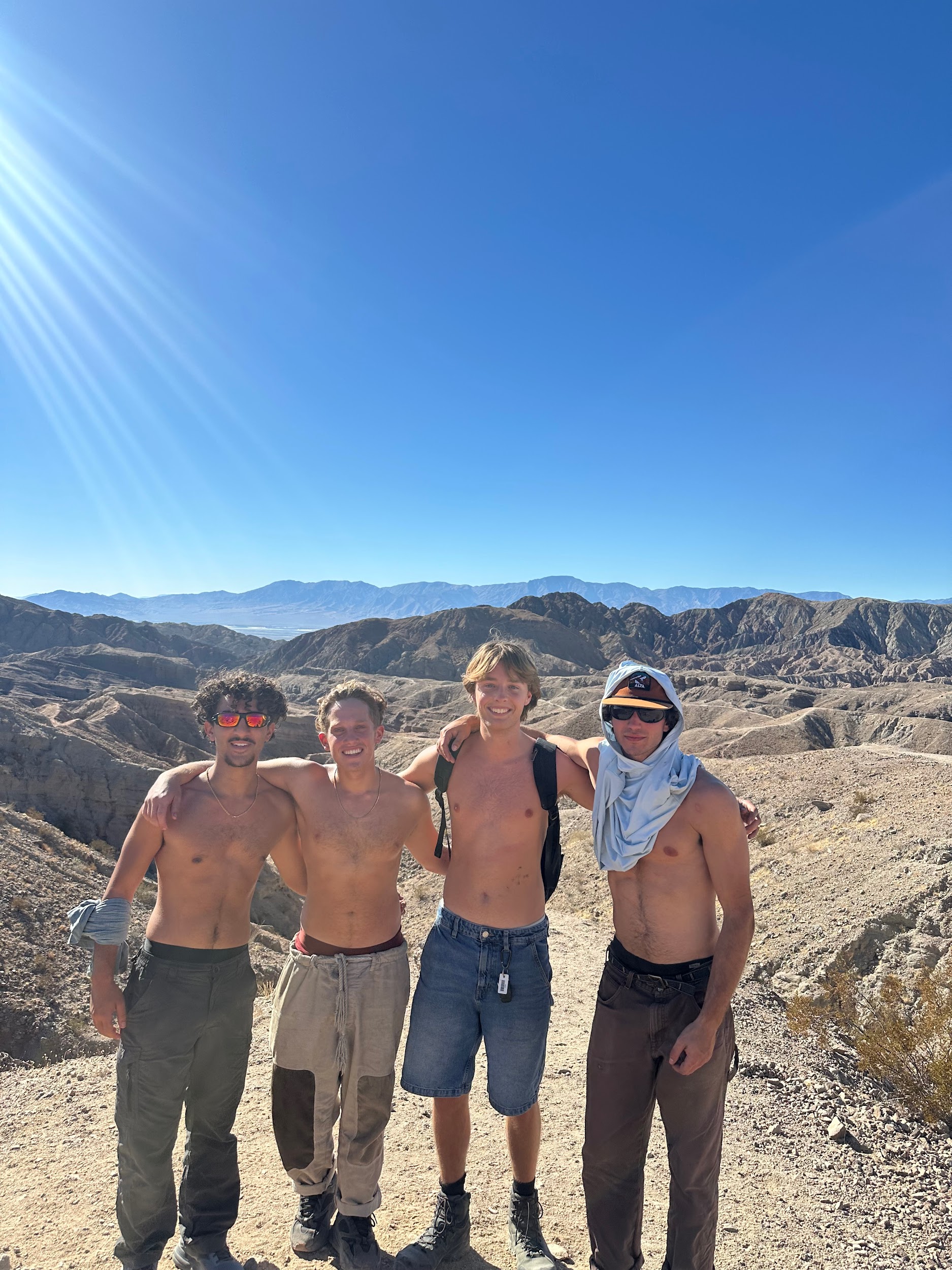 Other Relevant Items
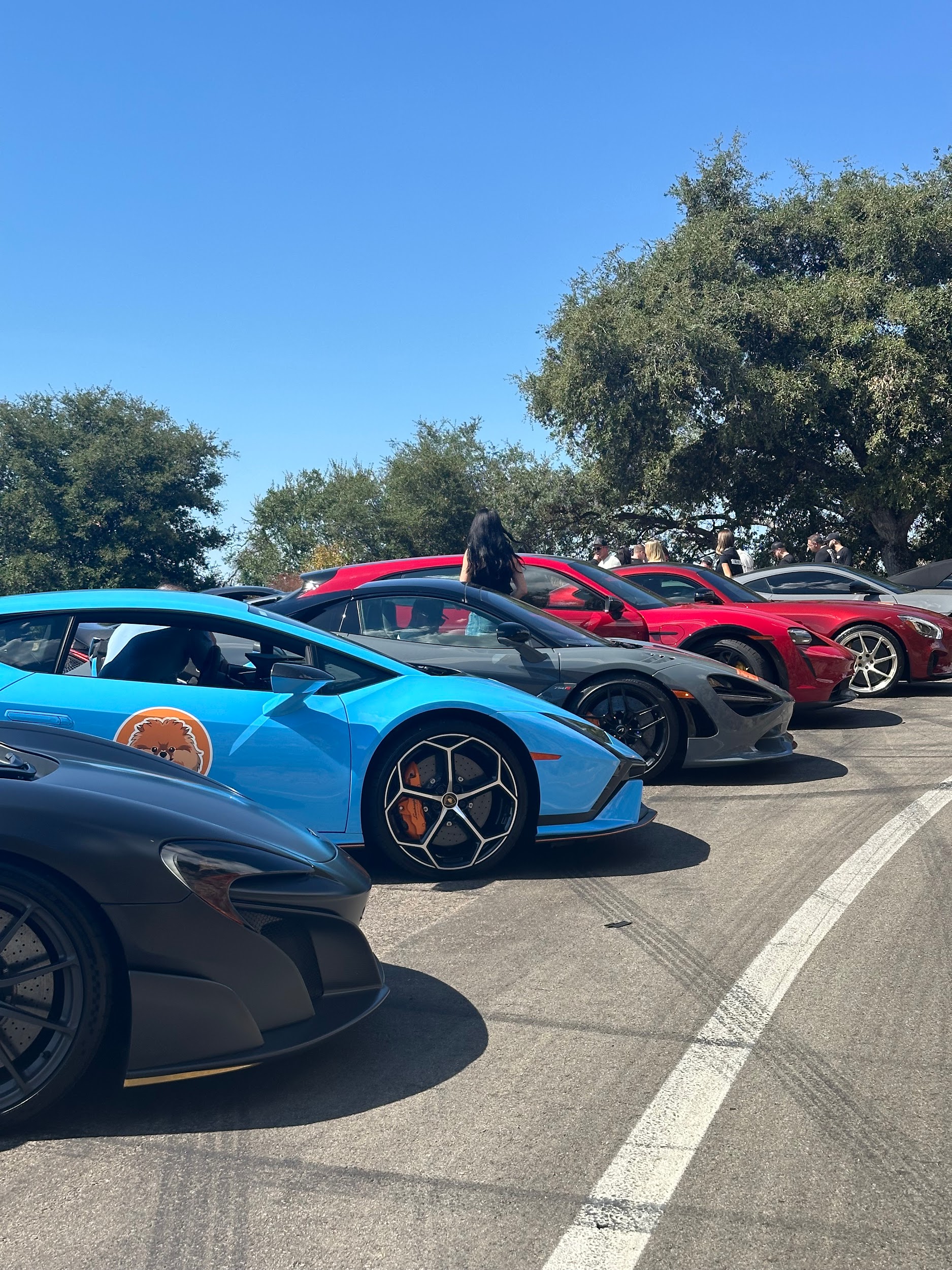 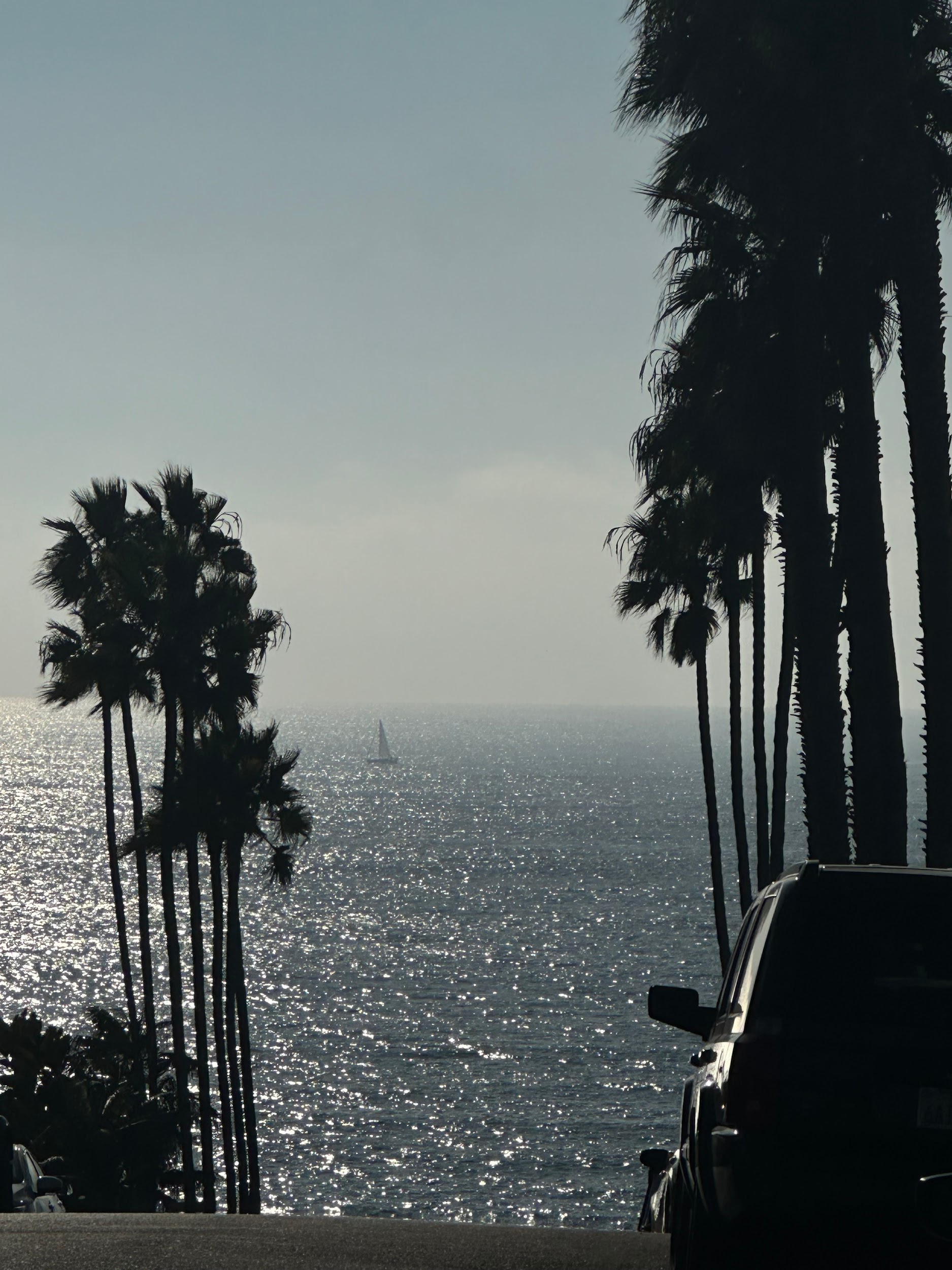 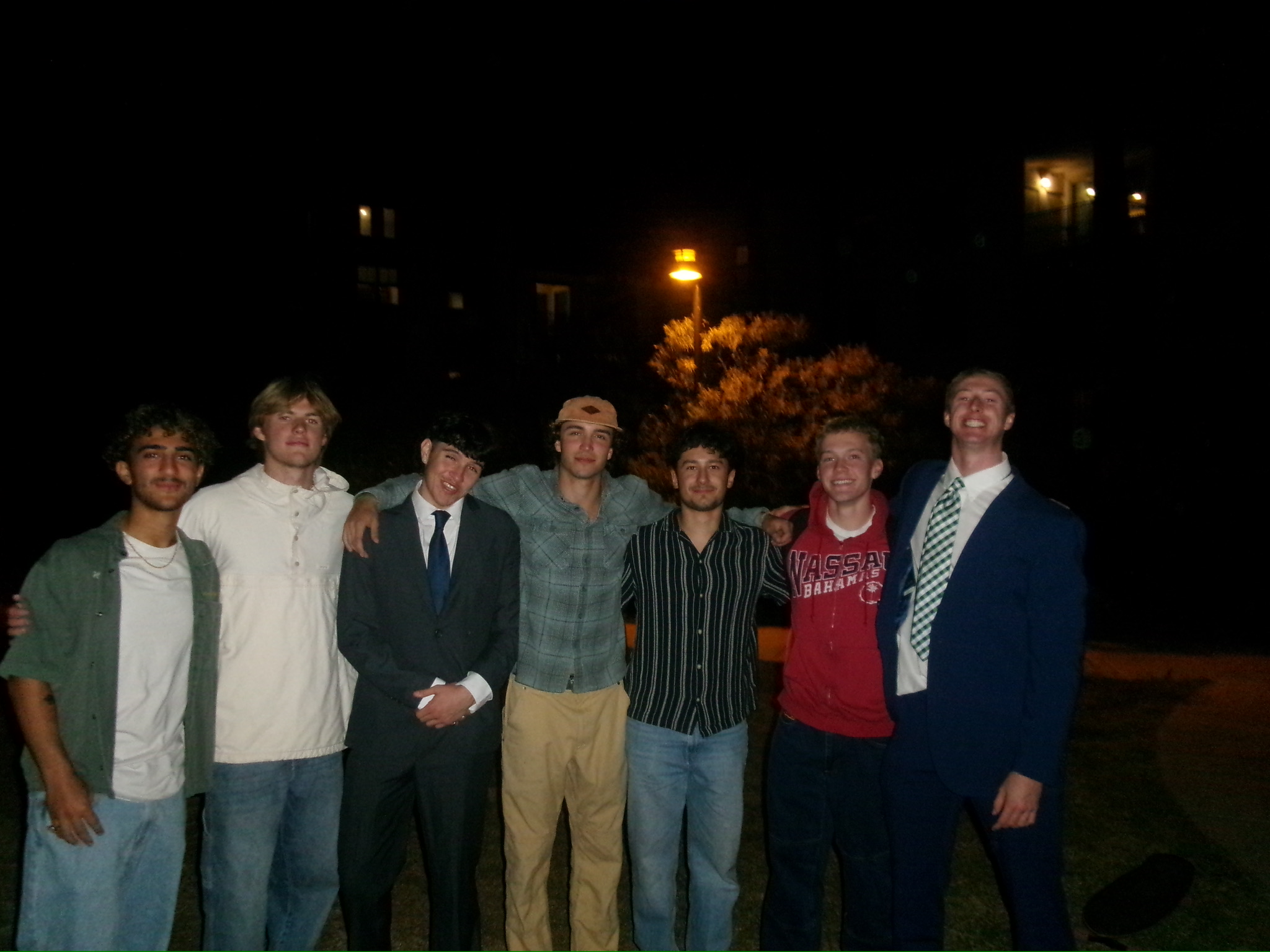